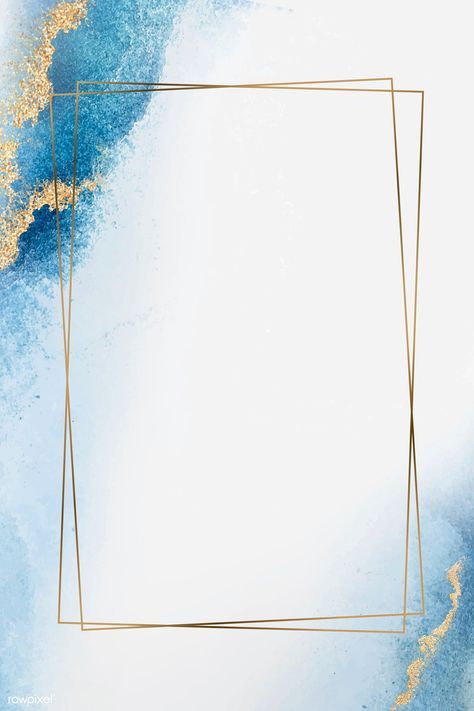 ÔN TẬP:VIẾT ĐOẠN VĂN GHI LẠI
CẢM XÚC SAU KHI ĐỌC MỘT BÀI THƠ
I. NHẮC LẠI LÍ THUYẾT
1. Yêu cầu của viết đoạn văn ghi lai cảm xúc của em sau khi đọc một bài thơ.
  - Viết đoạn văn ghi lại cảm xúc về một bài thơ là nêu lên những cảm xúc của bản thân khi đọc bài thơ đó. Đoạn văn có thể nêu những cảm xúc về nội dung một khổ thơ, đoạn thơ hoặc yếu tố nghệ thuật đặc sắc mà em yêu thích.
-  Đoạn văn có thể chỉ nêu cảm xúc về một hoặc một vài chi tiết nội dung hoặc nghệ thuật của bài thơ  mà em có ấn tượng và yêu thích.
2. Hướng dẫn quy trình viết
a. Bước 1: Chuẩn bị trước khi viết.
Lựa chọn bài thơ
+ Xác định mục đích viết: ghi lại cảm xúc về một bài thơ 
+ Đối tượng: một bài thơ, một khổ thơ, đoạn thơ hoặc yếu tố nghệ thuật đặc sắc trong bài gây ấn tượng, gợi cảm xúc cho em.
+ Lựa chọn bài thơ: Đọc kĩ lại bài thơ để hiểu (đọc lại bài thơ 3,4 lần, vừa đọc vừa nghĩ đến hình ảnh, yếu tố miêu tả, ngôn từ để hình dung, xác định được cảm xúc của bản thân).
b. Bước 2: Tìm ý, lập dàn ý
* Tìm ý:
- Có cảm xúc về vấn đề gì (nội dung hay hình thức nghệ thuật, một câu, khổ, đoạn hay cả bài thơ)? Vấn đề đó đã góp phần thể hiện ấn tượng điều nhà thơ muốn nói ra sao?
- Cảm xúc như thế nào (xúc động, vui thích, buồn, hân hoan...?
- Điều gì đã mang lại cảm xúc đó? Vì sao?
* Lập dàn ý bằng cách dựa vào các ý đã tìm được, sắp xếp lại theo ba phần lớn của đoạn văn, gồm:
+ Mở đoạn: Giới thiệu nhan đề tác giả và cảm xúc chung về vấn đề được chọn để để bộc lộ cảm xúc (nội dung hay hình thức nghệ thuật, một câu, khổ, đoạn hay cả bài thơ bài thơ (câu chủ đề).
+ Thân đoạn: Trình bày cảm xúc của người đọc về nội dung hay hình thức nghệ thuật, một câu, khổ, đoạn hay cả bài thơ bài thơ; làm rõ cảm xúc bằng những hình ảnh, từ ngữ chữ được trích từ bài thơ.
+ Kết đoạn:  Khẳng định lại cảm xúc về bài thơ và ý nghĩa của nó đối với bản thân.
c. Bước 3: Viết
Khi viết bài, các em cần lưu ý:
- Bám sát dàn ý đề viết đoạn.
- Thể hiện được cảm xúc chân thành của em về nội dung và hình thức trữ tình độc đáo của bài thơ.
- Trình bày đúng hình thức của đoạn văn: viết lùi đầu dòng từ đầu tiên của đoạn văn và chữ cái đầu của từ đó phải viết hoa; kết thúc đoạn văn bằng một dấu chấm câu. Các câu trong đoạn cần tập trung vào chủ đề chung, giữa các câu có sự liên kết. Đoạn văn khoảng 7 - 10 câu.
d. Bước 4: Xem lại và chỉnh sửa, rút kinh nghiệm.
- Đọc kĩ bài viết của mình và khoanh tròn những lỗi chính tả, lỗi sử dụng từ ngữ (nếu có). Sau đó sửa lại các lỗi đó.
- Gạch chân những câu sai ngữ pháp bằng cách phân tích cấu trúc ngữ pháp và sửa lại cho đúng (nếu có).
 THỰC HÀNH VIẾT
Đề 1:
Em hãy viết một đoạn văn ghi lại cảm xúc của em về bài thơ “Mây và sóng” của nhà thơ Ta- go.
a. Bước 1: Chuẩn bị trước khi viết.
+ Xác định mục đích viết: ghi lại cảm xúc về bài thơ.
+ Vấn đề tạo cảm xúc cho người viết: Ví dụ ở đây là yếu tố miêu tả và tự sự trong bài thơ “Mây và sóng” của nhà thơ Ta- go.
b. Bước 2: Tìm ý, lập dàn ý
* Tìm ý:
- Xác định cảm xúc mà bài thơ “Mây và sóng”  mang lại: khơi dậy trong em niềm xúc động, biết ơn, tự hào về  mẹ, tình yêu thiên nhiên, ước mơ của trẻ thơ.
- Xác định chủ đề của bài thơ: Tình yêu mẹ của trẻ thơ, ca ngợi tình mẫu tử thiêng liêng, bất diệt.
- Xác định yếu tố tạo cho em cảm xúc: tự sự, miêu tả có trong bài thơ
+ Bài thơ gợi lên câu chuyện: 
+ Đâu là chi tiết tự sự và miêu tả nổi bật?
+ Các chi tiết ấy sống động, thú vị như thế nào?
+ Chúng đã góp phần thể hiện ấn tượng điều nhà thơ muốn nói ra sao?
* Lập dàn ý bằng cách dựa vào các ý đã tìm được, sắp xếp lại theo ba phần lớn của đoạn văn, gồm:
 - Mở đoạn : 
+ Giới thiệu bài thơ “Mây và sóng”, tác giả Ta-go,
+ Nêu vấn đề tạo cho em cảm xúc: yếu tố tự sự, miêu tả có vai trò quan trọng, tạo sức hấp dẫn cho bài thơ, giúp nhà thơ giãi bày tình yêu mẹ tha thiết và những ước mơ kì diệu của tuổi thơ.
- Thân đoạn: 
 + Yếu tố tự sự trong bài thơ vô cùng đặc sắc: Bài thơ gợi lên câu chuyện: lời tâm tình của một em bé với mẹ, em kể cho mẹ nghe về cuộc trò chuyện của em bé với mây và sóng. Mây vè sóng rủ em đi chơi, dù muốn đi, nhưng em vẫn từ chối, vì mẹ đợi ở nhà, rồi em còn sáng tạo ra trò chơi có mẹ, có em, có cả mây, cả sóng.
 + Yếu tố miêu tả nổi bật: không gian bao la, lấp lánh sắc màu, âm thanh mà mây và sóng vẽ ra trước mắt em bé.
 + Các chi tiết ấy sống động, thú vị: thiên nhiên mang ý nghĩa ẩn dụ, cuộc đối thoại tạo giọng điệu tâm tình.
+ Ý nghĩa của yếu tố miêu tả, tự sự
   + + Hình ảnh thiên nhiên đẹp, giàu ý nghĩa, ẩn dụ, thủ pháp trùng điệp...
    + + Chúng đã góp phần thể hiện ấn tượng điều nhà thơ muốn: Trẻ thơ có ước mơ, có tình yêu thiên nhiên, nhưng tình mẹ con là tình cảm mãnh liệt nhất.
- Kết đoạn: Khái quát cảm xúc chung của người viết về bài thơ trong hình thức kể chuyện độc đáo
“Mây và sóng” là một bài ca cảm động về tình mẹ con, giúp mỗi người cảm nhận được tình mẹ ngọt ngào và trân trọng hơn những giây phút hạnh phúc được ở bên mẹ.
* Đoạn văn tham khảo:
Bất cứ ai yêu thơ cũng đều biết đến bài thơ “Mây và sóng” của nhà thơ Ta-go, bài thơ viết về tình yêu mẹ tha thiết và những ước mơ kì diệu của tuổi thơ. Sức hấp dẫn của bài thơ khiến em vô cùng thích thú khi đọc “Mây và sóng” là yếu tố tự sự, miêu tả. Nhờ các yếu tố đó thơ giãi bày tình yêu mẹ tha thiết và những ước mơ kì diệu của tuổi thơ. Bài thơ dẫn người đọc vào một câu chuyện kể về lời tâm tình của một em bé với mẹ, em kể cho mẹ nghe về cuộc trò chuyện của em bé với mây và sóng.
Người đọc bị hấp dẫn bới những lời mời mọc, rủ rê của mây và sóng. Mây và sóng rủ em đi chơi, và như bao đứa trẻ khác, em bé thiết tha mong muốn được lãng du tới những xứ sở thần tiên, được rong ruổi khắp nơi, được vui chơi với những trò chơi thú vị, hấp dẫn. Những câu em bé hỏi lại, hỏi về cách thức đi chơi: “Nhưng  làm thế nào mình lên đó được ?”, “Nhưng  làm thế nào mình ra ngoài đó được” chứa bao háo hức, thể hiện khao khát được đến những chân trời mới. Cùng với tự sự, bài thơ có những hình ảnh miêu tả vô cùng sống động về thế giới của những người trên mây, dưới sóng là : “Bình minh vàng, vầng trăng bạc”. Đây là những hình ảnh ẩn dụ đặc sắc, mở ra trước mắt em bé một thế giới xa xôi, rộng lớn, chứa đựng biết bao điều bí ẩn; một thế giới rực rỡ lung linh, huyền ảo tượng trưng cho niềm vui  và hạnh phúc
Nhưng khi em nhớ đến mẹ, em đã dứt khoát từ chối và đưa ra lí do từ chối. Với em, điều quan trọng và có ý nghĩa hơn những cuộc phiêu du chính là sự chờ đợi, mong mỏi em trở về nhà của mẹ. Mẹ yêu em nên luôn mong muốn em ở bên mẹ. Chính tình yêu mẹ đã khiến em sáng tạo trò chơi “Con là mây và mẹ sẽ là trăng”, “Con là sóng, mẹ sẽ là  bến bờ kì lạ”. Quan hệ “mẹ- con” được nâng lên ngang tầm vũ trụ, mang kích cỡ rộng lớn như mối quan hệ giữa “mây- trăng”, “sóng- bến bờ”. Tình mẹ con đã hòa quyện lan tỏa trong sóng, thâm nhập khắp vũ trụ mênh mông nên “không ai trên thế gian này biết mẹ con ta ở chốn nào.”
Đặt tình mẫu tử trong mối quan hệ với thiên nhiên vũ trụ, nhà thơ đã thể hiện cảm hứng tôn vinh ca ngợi tình mẫu tử bao la, thiêng liêng, vĩnh cửu. Bài thơ “Mây và sóng” đã đem đến một sức hấp dẫn bởi phong cách viết vô cùng độc đáo, thể thơ tự do, với dòng thơ dài ngắn đan xen tuôn chảy theo cảm xúc. Bài thơ giống như một câu chuyện kể, kết hợp các yếu tố tự sự và miêu tả để làm nổi bật cảm xúc, tình cảm yêu mến của nhà thơ với trẻ thơ. Giọng điệu tâm tình, cách thức lặp lại biến đổi , bài thơ ca ngợi tình mẫu tử thiêng liêng, bất diệt, đồng thời  thể hiện tình yêu thương trẻ thơ, tấm lòng nhân hậu yêu thương con người của nhà thơ. Tóm lại, “Mây và sóng” là một bài ca cảm động về tình mẹ con, giúp mỗi người cảm nhận được tình mẹ ngọt ngào và trân trọng hơn những giây phút hạnh phúc được ở bên mẹ.
BÀI VIẾT THAM KHẢO
Đề số 2: Đề bài: Viết đoạn văn nêu cảm xúc của em sau khi đọc bài thơ Những cánh buồm (Hoàng Trung Thông).
Lưu ý: Vấn đề chọn để bộc lộ cảm xúc là: hình ảnh thơ đặc sắc trong bài: "Ánh nắng chảy đầy vai”
Trả lời:
Bài thơ Những cánh buồm của Hoàng Trung Thông là một bài thơ viết về hình ảnh cha con để nói lên những ước mơ, khát vọng. Nhiều người khi đọc bài thơ này hẳn sẽ ấn tượng với hình ảnh cánh buồm, nhưng em lại ấn tượng với hình ảnh ánh nắng in lên vai hai cha con: "Ánh nắng chảy đầy vai". "Chảy" vốn là một từ được dùng cho chất lỏng, không phải cho ánh sáng. Vậy mà nhà thơ lại sử dụng nó để miêu tả sự chiếu sáng của ánh nắng. Vậy là từ một thứ không cầm nắm được, giờ đây ánh sáng đã được cụ thể hóa. Chính việc sử dụng biện pháp tu từ ẩn dụ này đã làm cho câu thơ gợi cảm hơn, khiến cho người đọc có nhiều liên tưởng hơn. Bài thơ Những cánh buồm của Hoàng Trung Thông không chỉ có ý nghĩa về mặt nội dung, mà ở hình thức nghệ thuật của nó cũng thật ý nghĩa vì đã tạo nên những liên tưởng gợi cảm.
Đề số 3: Viết đoạn văn nêu cảm xúc của em sau khi đọc bài thơ “Chuyện cổ tích về loài người” của nhà thơ Xuân Quỳnh.
Lưu ý: Vấn đề chọn để bộc lộ cảm xúc là: Nghệ thuật đặc sắc của bài thơ.
GV chiếu bài thơ cho HS đọc và bày tỏ cảm xúc về cái hay về nghệ thuật của bài thơ. GV dặn trước HS về nhà đọc, tìm hiểu về bài thơ trước giờ ôn tập
Trả lời:
“Chuyện cổ tích về loài người” của nhà thơ Xuân Quỳnh là bài thơ thể hiện tình yêu thương với trẻ thơ thông qua cách giải thích về nguồn gốc của loài người đầy đáng yêu. Đi theo câu chuyện kể, giọng thơ tâm tình, nhà thơ vẽ ra cả một thế giới với biết bao sự sinh sôi, nảy nở diệu kì. Trẻ em được sinh ra đầu tiên, rồi sau đó cả thể giới bừng tỉnh với những đổi thay tuyệt diệu. Lúc đầu, cả trái đất trụi trần, không có gì hết, không có ánh sáng, cây cỏ, màu sắc...
Tất cả bao trùm bởi màu đen. Mặt trời xuất hiện rồi đến cỏ cây, hoa lá cứ trỗi dậy, lớn dần“Màu xanh bắt đầu cỏ...truyền âm thanh đi khắp”.  Màu xanh của cái cây, màu đỏ của bông hoa; các biệp pháp tu từ so sánh: “Tiếng hót trong bằng nước/ tiếng hót cao bằng mây”;  “cây cao bằng gang tay/ Lá cỏ bằng sợi tóc...”; nhân hóa “Những làn gió thơ ngây” làm cho bức tranh thiên nhiên có sức cuốn hút kì lạ. Tiếp sau sự xuất hiện của thiên nhiên, nhà thơ viết tiếp chuyện cổ tích  bằng cả trái tim yêu thương dành cho trẻ thơ. Nhà thơ kể về sự xuất hiện của mẹ, của bà, người bố, người thầy. Mẹ mang đến cho con tình yêu thương và lời ru.
Tình yêu ấy được thể hiện một cách bình dị nhất qua sự chăm sóc ân cần “bế bồng, chăm sóc”, qua cả lời ru ngọt ngào của mẹ. Mỗi hình ảnh trong lời ru như “cái bống, cái bang”, “cái hoa”, “cánh cò”, “vị gừng”...đâu chỉ là lời tâm sự của mẹ với con về nỗi nhọc nhằn của cuộc sống, mà ở đó chứa đựng những lời nhắn nhủ ân cần về cách sống đep: biết yêu thương chia sẻ, nhân ái, thủy chung. Ngay sau sự xuất hiện của mẹ, bà đến đem bao yêu thương cho trẻ thơ. Bới vì, hơn ai hết, bà thường tâm tình với trẻ bằng những câu chuyện cổ tích. Còn bố, bố truyền dậy cho trẻ em những tri thức về thiên nhiên, về cuộc sống. Người thầy và  mái trường hiện lên rất những gì rất đỗi thân thương và bình dị qua phép tu từ liệt kê: chữ viết, bàn ghế, lớp học, bảng, phấn và thầy giáo.
Người thầy đã mang đến cho trẻ em bài học về đạo đức, tri thức, nuôi dưỡng những ước mơ đẹp đẽ... giúp trẻ trưởng thành. Bài thơ hấp dẫn ở thể thơ 5 chữ, với giọng thơ tâm tình, dùng yếu tố tự sự kết hợp miêu tả trong tác phẩm trữ tình, ngôn ngữ, hình ảnh thơ thân thuộc, bình dị, yếu tố hoang đường, kì ảo tạo ra màu sắc cổ tích. Từ những lí giải về nguồn gốc loài người, nhà thơ nhắc nhở mọi người cần yêu thương, sự chăm sóc, chở che, nuôi dưỡng trẻ em cả về thể xác và tâm hồn. Bài thơ thể hiện tình yêu thương trẻ thơ,  tấm lòng nhân hậu yêu thương con người của nhà thơ.
Đề số 4: Viết đoạn văn nêu cảm xúc của em sau khi đọc bài thơ “Mẹ và quả” của nhà thơ Nguyễn Khoa Điềm
“Mẹ và quả” của nhà thơ Nguyễn Khoa Điềm là một bài thơ giản dị nhưng gợi nhiều suy tư về mẹ nơi người đọc. Hình ảnh người mẹ tần tảo, vất vả, lam lũ, giàu đức hi sinh và tình yêu thương đã để lại trong em ấn tượng sâu đậm. Giai điệu của bài thơ không mượt mà, du dương bởi tác giả ít quan tâm đến việc phối thanh, gieo vần; chủ yếu nhà thơ muốn bày tỏ cảm xúc chân thành, những suy nghĩ nghiêm túc gởi vào trong những hình ảnh thơ bình dị làm chúng ta nhớ mãi. Nhà thơ Nguyễn Khoa Điềm mở đầu cho những dòng suy tư cảm xúc về mẹ bằng mấy lời tự sự, như lời tâm tình chia sẻ với chúng ta những kỷ niệm thân thương về mẹ, về mái ấm gia đình bao năm quây quần sinh hoạt bên nhau: Những mùa quả mẹ tôi hái được/ Mẹ vẫn trông vào tay mẹ vun trồng”.
Những công việc vun trồng ngày này sang ngày khác, mùa này sang mùa khác của mẹ diễn ra có vẻ đơn giản, nhưng hàm chứa nhiều mong mỏi lớn lao của mẹ. Kết quả công lao khó nhọc của mẹ là “những mùa quả lặn rồi lại mọc” tiếp nối nhau, đem lại cuộc sống no đủ cho đàn con, cho gia đình. Từ vườn cây của mẹ, Nguyễn Khoa Điềm bắt nhịp tự nhiên sang vườn người với những nhận xét so sánh hóm hỉnh mà thâm trầm: “Lũ chúng tôi từ tay mẹ lớn lên/ Còn những bí và bầu thì lớn xuống”.
Từ bàn tay chăm sóc chu đáo và tấm lòng yêu thương, quý mến của mẹ dành cho cây, cho con, nên tất cả đều phát triển tốt đẹp. Những đứa con cao lớn dần lên cả về thể chất lẫn đời sống tâm hồn; còn bí, bầu thì lớn xuống dài to ra. Tất cả đều là sự kết tinh bao nhọc nhằn lao khổ của mẹ. Tác giả đã có một liên tưởng thú vị mang theo tấm lòng biết ơn trân trọng dành cho mẹ khi hình dung bí, bầu “chúng mang dáng những giọt mồ hôi mặn/ Rỏ xuống lòng thầm lặng mẹ tôi”. Nhà thơ, với tư cách là một đứa con, ông băn khoăn lo lắng
“Tôi hoảng sợ ngày bàn tay mẹ mỏi/ Mình vẫn còn một thứ quả non xanh”. những đứa con là thứ quả vô giá mà người mẹ chăm chút mòn mỏi qua bao năm tháng mới hy vọng đến độ chín – mới chín chắn – vững vàng, thành đạt. Nhà thơ đã sử dụng phép nói giảm, nói tránh như “ngày bàn tay mẹ mỏi”, ẩn dụ “mình vẫn còn một thứ quả non xanh” làm cho ý thơ nghe có vẻ nhẹ; nhưng thực ra nó có sức nặng lay thức tất cả chúng ta! Bài thơ Mẹ và quả ngân lên như lời tỉ tê tâm sự giản dị, chân thành của Nguyễn Khoa Điềm với mỗi chúng ta về người mẹ yêu kính của thi sĩ. Nhưng dư âm của nó đã tạo ra những con sóng lan toả lâu dài trong trường tình cảm, trong ý thức của bạn đọc, từ đó mà mỗi người cần phải biết sống sao cho đúng nghĩa một con người ân tình hiếu thảo.
BẢNG KIỂM ĐOẠN VĂN GHI LẠI CẢM XÚC SAU KHI ĐỌC MỘT BÀI THƠ
* Học sinh chỉnh sửa bài viết (dựa vào bảng kiểm)
PHIẾU CHỈNH SỬA BÀI VIẾT
1. Đoạn văn em viết  đã giới thiệu nhan đề bài thơ, tên tác giả, và nêu cảm xúc chung của người viết ?
...........................................................................................................................
2. Nội dung đoạn văn em viết đã nêu và đánh giá ý nghĩa của các chi tiết mang tính tự sự và miêu tả trong bài thơ chưa? ...........................................................................................................................
3.Em có dùng những từ ngữ thể hiện được cảm xúc của mình về bài thơ chưa?
..........................................................................................................................
* Học sinh chỉnh sửa bài viết (dựa vào bảng kiểm)
PHIẾU CHỈNH SỬA BÀI VIẾT
4.Có nên bổ sung nội dung cho bài viết không? (Nếu có, hãy viết rõ ý cần bổ
sung.)
...........................................................................................................................
5.Có nên lược bỏ các câu trong bài viết không? (Nếu có, hãy viết rõ câu 
hay đoạn cần lược bỏ.)
...........................................................................................................................
6.Bài viết có mắc lỗi chính tả hay lỗi diễn đạt không? (Nếu có, hãy viết rõ
 các mắc lỗi chính tả hay lỗi diễn đạt cần sửa chữa.)
..........................................................................................................................
 BÁO CÁO SẢN PHẨM VIẾT
HƯỚNG DẪN TỰ HỌC
- Hoàn thiện các bài tập vào vở;
- Hoàn thiện lại bài viết theo bảng kiểm;
- Chuẩn bị các nội dung đã ôn tập của bài 7 để làm bài kiểm tra tổng hợp.